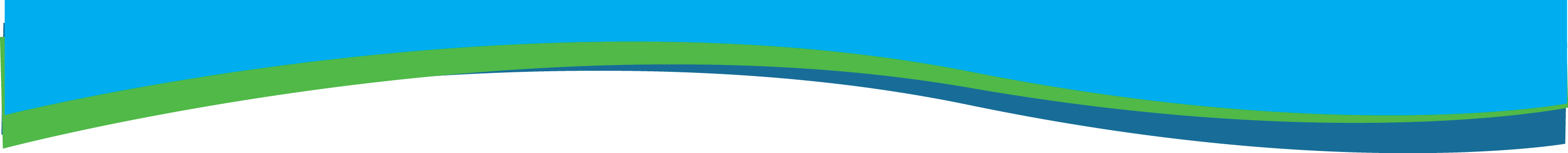 2018 OverlayMilitary Rd S. - S. 209th St. to I-5 Overpass
September 12, 2017
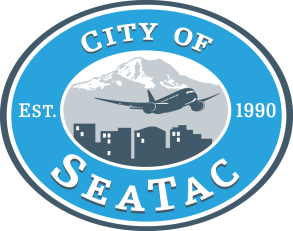 Example Subtitle
Questions?
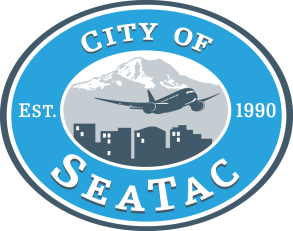 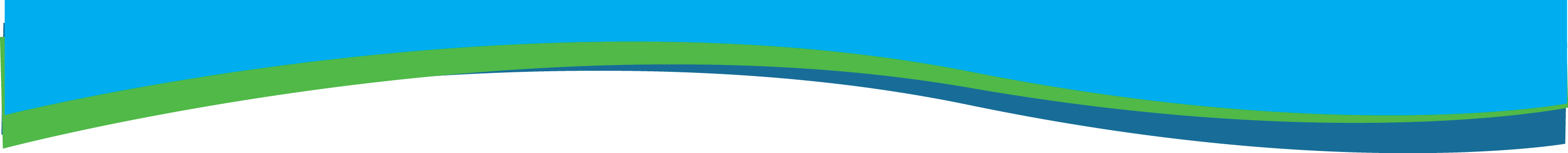